قرآن مجید کا تعارف
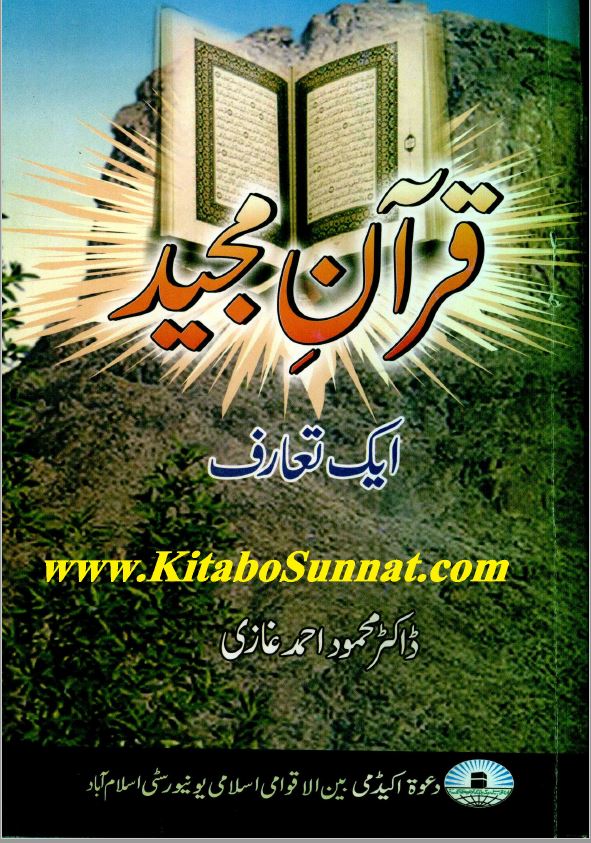